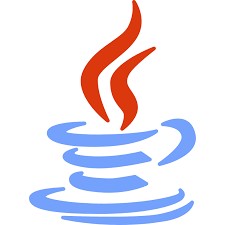 The Java Programming Language:File Handling and Try-Catch
Damian Gordon
File Handling
Like many other programming languages, Java allows you to create, open, read, write and close files.
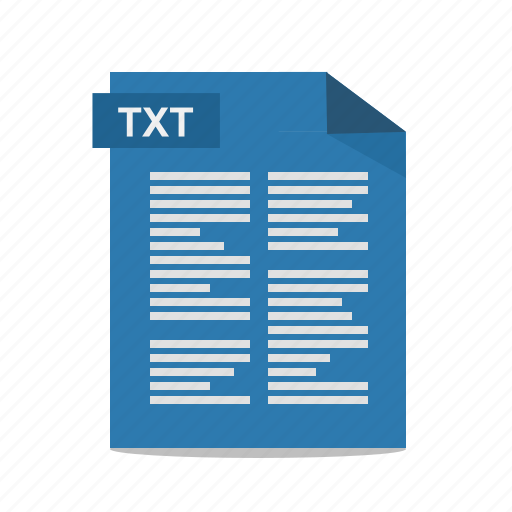 File Handling
To manage files in Java we have to import two libraries, the first one is as follows:

	import java.io.File;

The File class contains several methods for working with files.
File Handling
So to create a file we do the following:

 File myObj = new File(“Data.txt");
 myObj.createNewFile();

Instantiate a file class to be myObj, and create a file from that object.
File Handling
However…
File Handling
The createNewFile() method return a Boolean value back – true if the file is opened successfully, and false if not. 
There we need to do something with that return value. 
So we can put it in an IF statement:
File Handling
if (myObj.createNewFile()) {
  
 System.out.println(“File" + myObj.getName());

} else {

  System.out.println("File already exists.");

}
File Handling
However…
File Handling
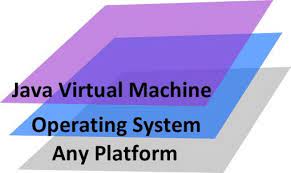 Just to be sure to be sure…

Java is VERY careful about file management

Because the system is running on the JVM, memory management is really important.
File Handling
So we have to have an extra check when opening and closing files.

It’s like an if…else statement, except its called a try…catch statement.
File Handling
try {

// File creation code here

} catch (exception) {

// file creation problem here

}
File Handling
Sample exceptions
IOException
FileNotFoundException
ParseException
InterruptedException
NullPointerException
ArrayIndexOutOfBoundsException
StringIndexOutOfBoundsException
NumberFormatException
File Handling
We need to import another library for each type of exception, for example:

   import java.io.IOException

The IOException class recognises issues around Input and Output.
File Handling
So let’s put it all together…
File Handling
import java.io.File;
import java.io.IOException;
File Handling
public class CreateFile {
  public static void main(String[] args) {
    try {
      File myObj = new File("filename.txt");
      if (myObj.createNewFile()) {
        System.out.println("File created: " + myObj.getName());
      } else {
        System.out.println("File already exists.");
      }
    } catch (IOException e) {
      System.out.println("An error occurred.");
      e.printStackTrace();
    }
  }
}
CODE TO OPEN FILE
File Handling
CODE TO OPEN FILE
      File myObj = new File("filename.txt");

      if (myObj.createNewFile()) {

        System.out.println("File: " + myObj.getName());

      } else {

        System.out.println("File already exists.");

      }
File Handling
public class CreateFile {
  public static void main(String[] args) {
    try {
      File myObj = new File("filename.txt");
      if (myObj.createNewFile()) {
        System.out.println("File created: " + myObj.getName());
      } else {
        System.out.println("File already exists.");
      }
    } catch (IOException e) {
      System.out.println("An error occurred.");
      e.printStackTrace();
    }
  }
}
CODE TO OPEN FILE
File Handling
public class CreateFile {
  public static void main(String[] args) {
    try {
      File myObj = new File("filename.txt");
      if (myObj.createNewFile()) {
        System.out.println("File created: " + myObj.getName());
      } else {
        System.out.println("File already exists.");
      }
    } catch (IOException e) {
      System.out.println("An error occurred.");
      e.printStackTrace();
    }
  }
}
Try-Catch Statement
But the try…catch statement can be used for a lot of different situations, e.g.
Try-Catch Statement
public class Main {
  public static void main(String[ ] args) {

    try {
      int[] myNumbers = {1, 2, 3};
      System.out.println(myNumbers[10]);

    } catch (Exception e) {
      System.out.println("Something went wrong.");
    }

  }
}
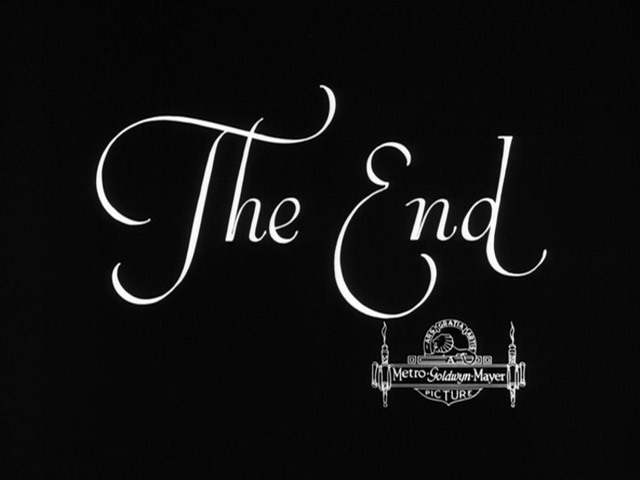 etc.